Masňáci
Hlavní město Praha
Vyšší odborná škola a střední průmyslová škola dopravní Praha 1 Masná 18
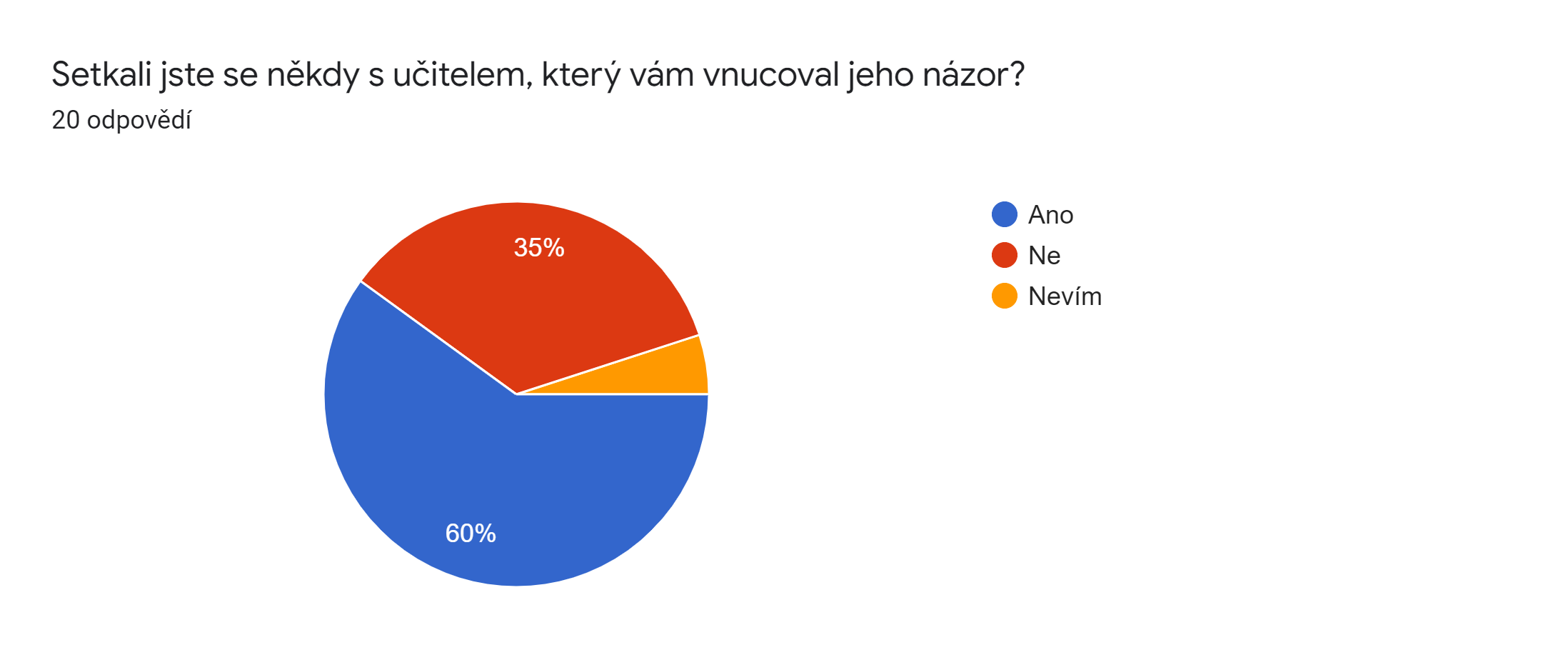 Jak bych „občanku“ neučil
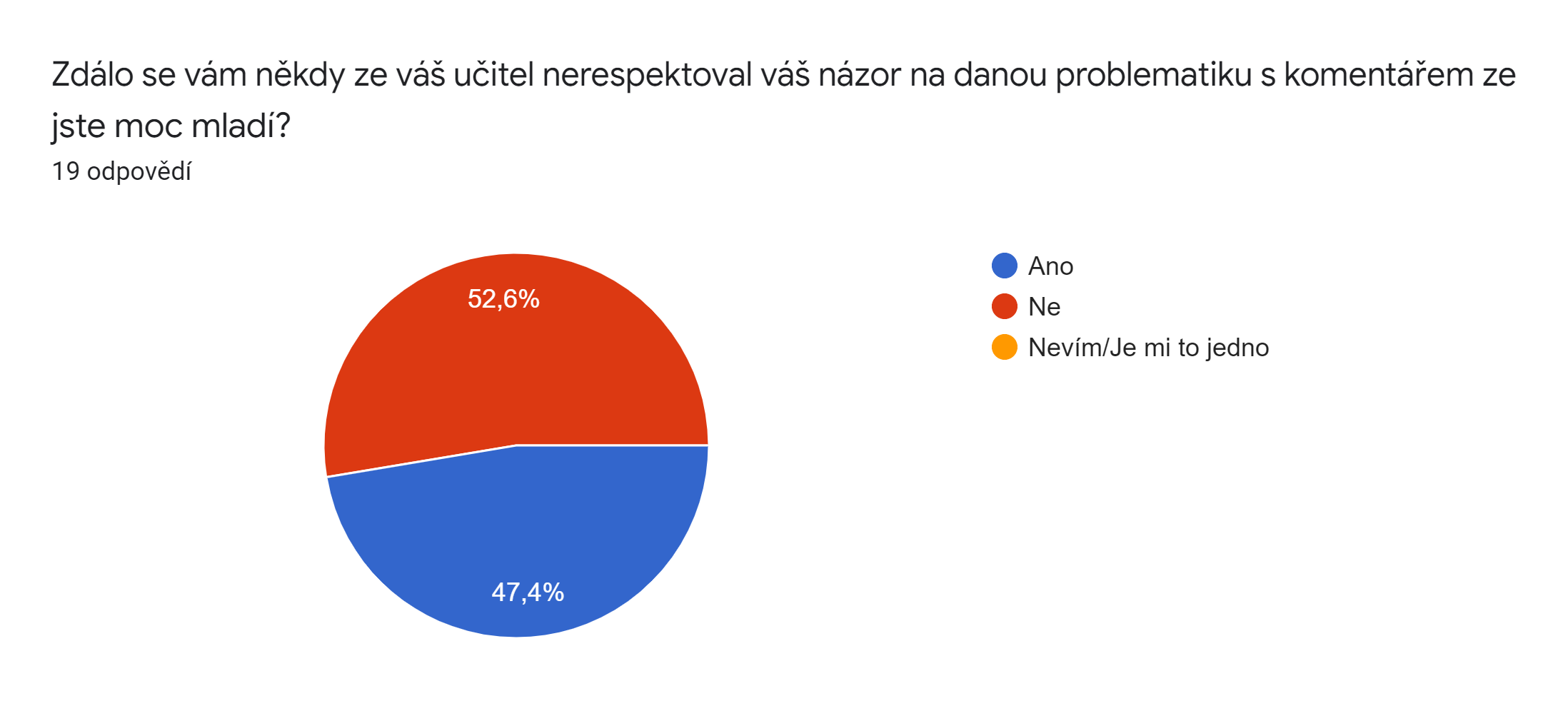 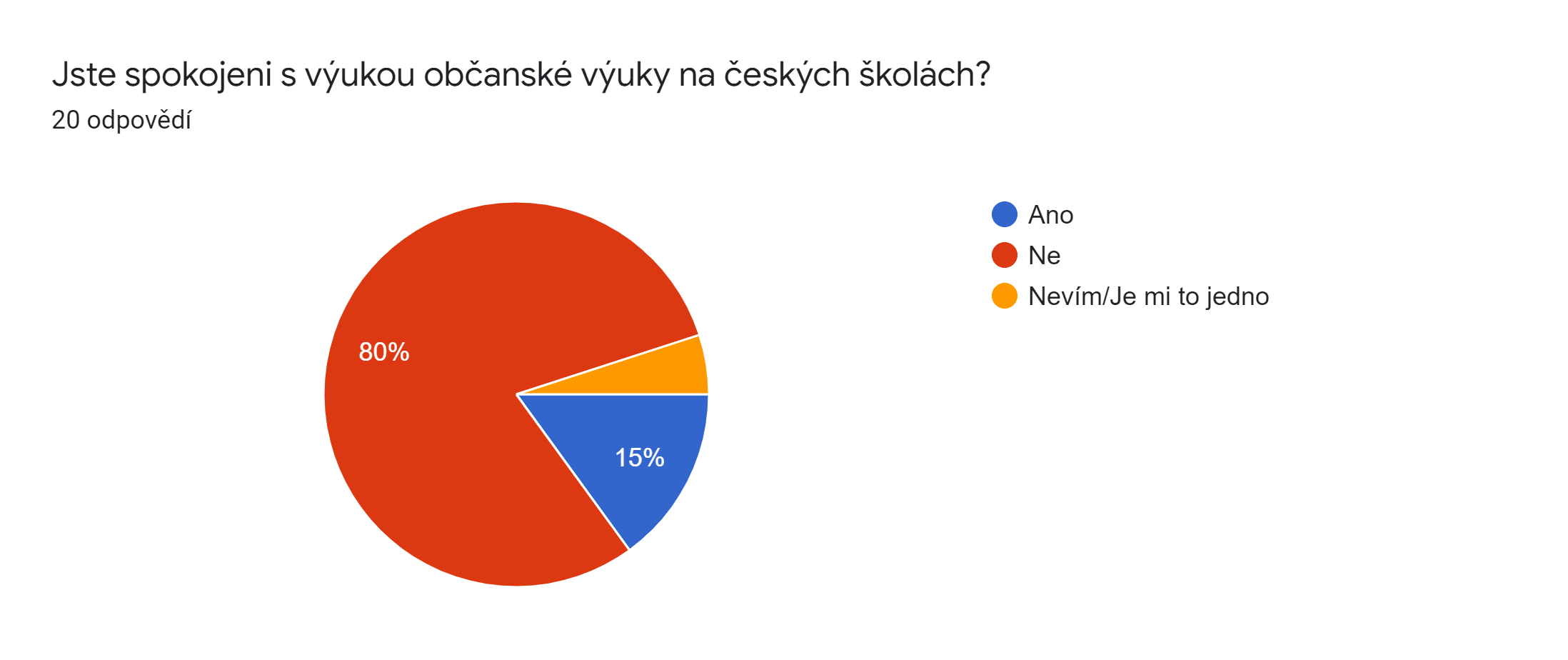 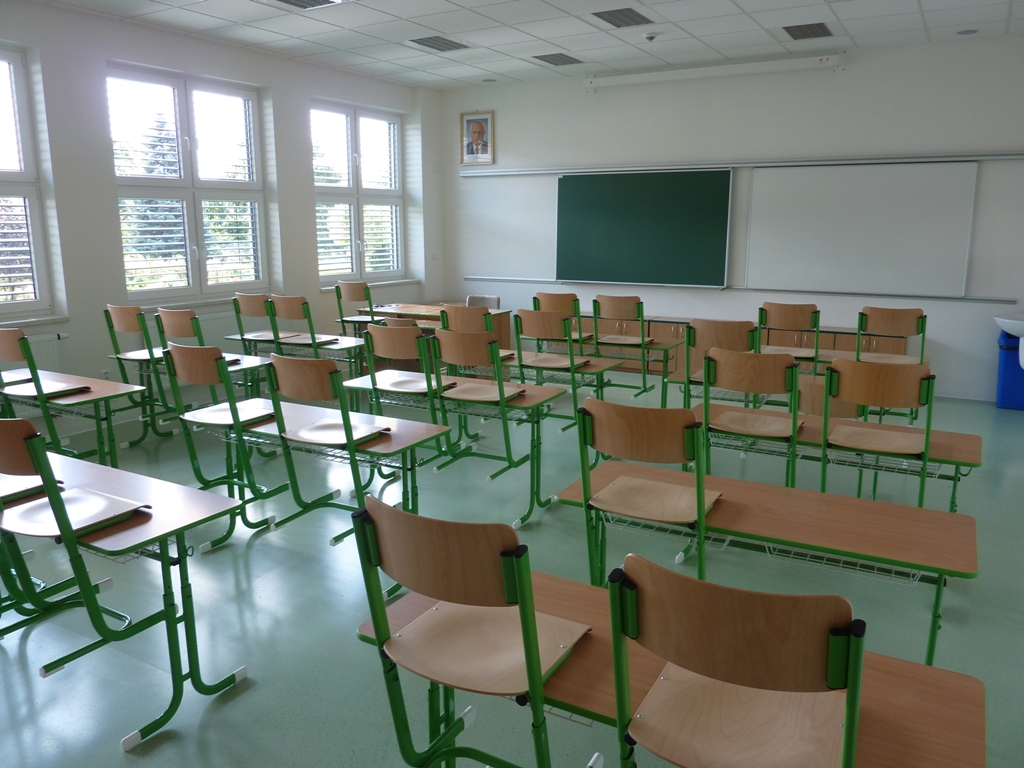 Jak bych ji učil já?
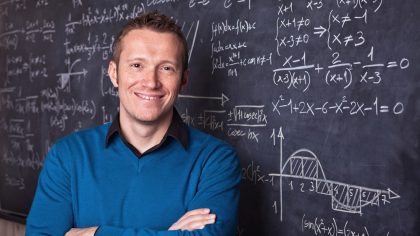 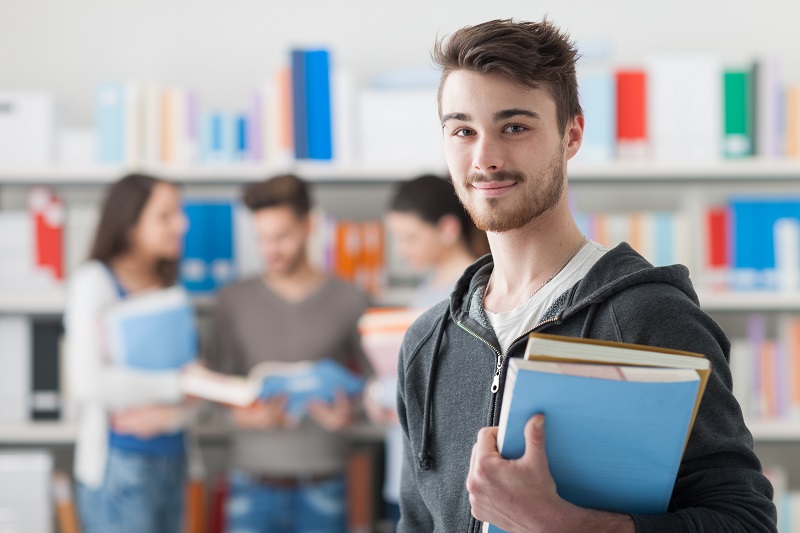 Karen 45 let
Kamil 43 let
Lukáš 17 let
Mladší ≠ Hloupější
Nebránit se změně
Nemám patent na rozum
Být k žákům otevřený
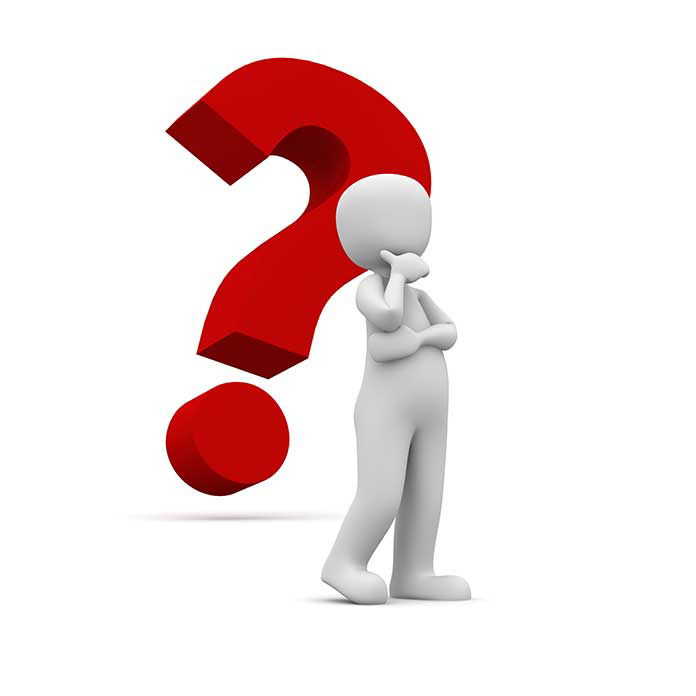 Děkujeme za pozornost
Prostor na dotazy
Masňáci
Jak bych učil já